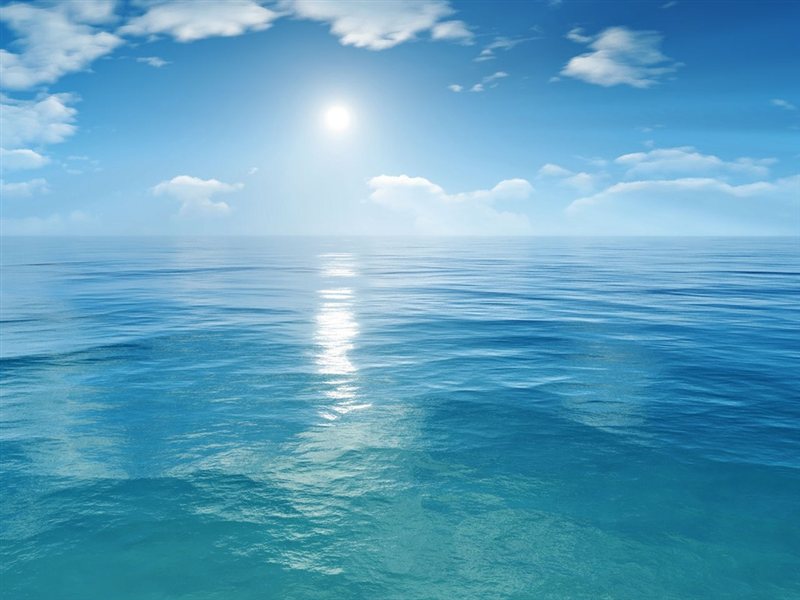 Pozdravljen/a!Predstavitev je namenjena ponavljanju tistega, kar si se pri urah NIT že naučil/a, spoznal/a pa boš tudi marsikaj  zanimivega o živalih in rastlinah, ki živijo v vodi in na kopnem.Vzemi si čas in uživaj ob lepotah našega planeta. 
Čisto na koncu te čaka kratka naloga, 
drugih zadolžitev pri naravoslovju ta teden ne boš imel/a.
https://www.google.com/search?q=morje&tbm=isch&ved=2ahUKEwj
ŽIVA BITJA IN ŽIVLJENJSKI PROSTOR
https://www.google.com/search?q=morje&tbm=isch&ved=2ahUKEwj
Danes naj bi na planetu Zemlja obstajalo približno 9 milijonov različnih vrst rastlin in živali. Vsa ta živa bitja živijo v najrazličnejših življenjskih prostorih in vsako od njih je enkratno in neponovljivo.
https://4d.rtvslo.si/arhiv/ugriznimo-znanost/174406417
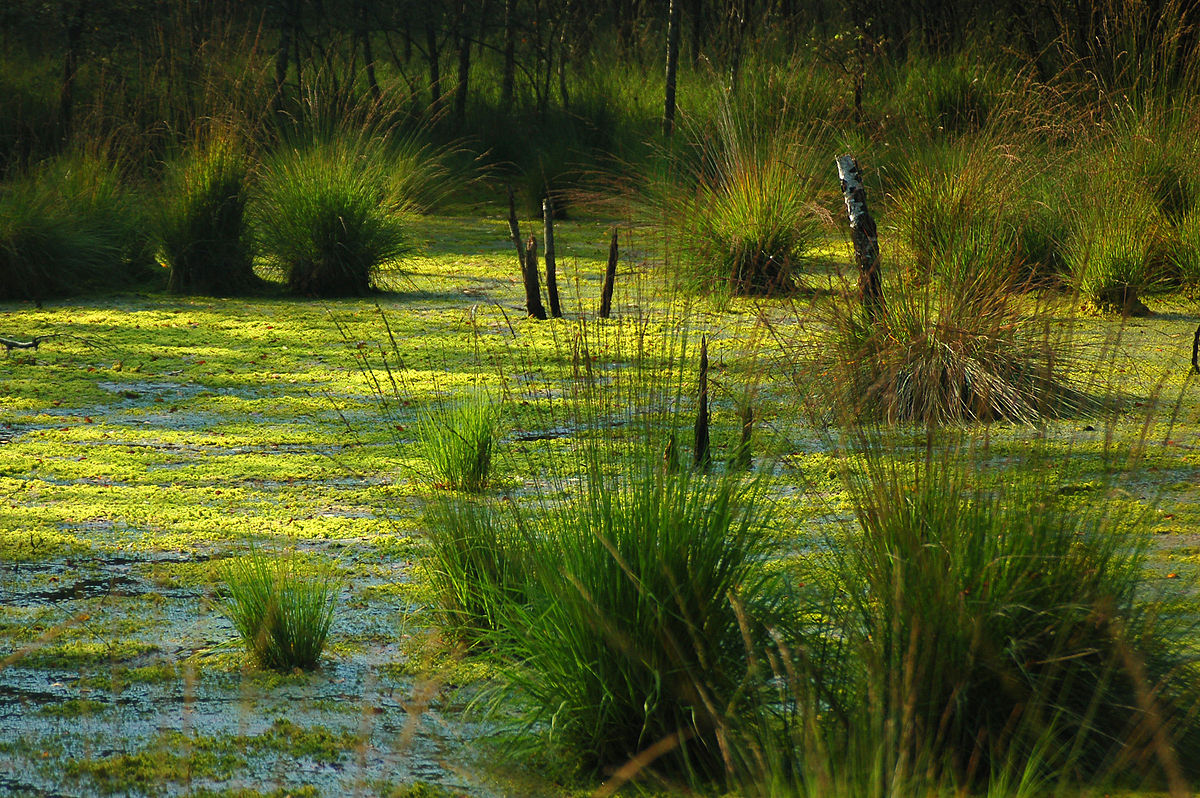 https://www.google.com/search?q=življenjski+prostor&source=lnms&tbm=isch&sa=
https://www.google.com/search?q=življenjski+prostor&source=lnms&tbm=isch&sa=
https://www.google.com/search?q=življenjski+prostor&source=lnms&tbm=isch&sa=
https://www.google.com/search?q=življenjski+prostor&source=lnms&tbm=isch&sa=
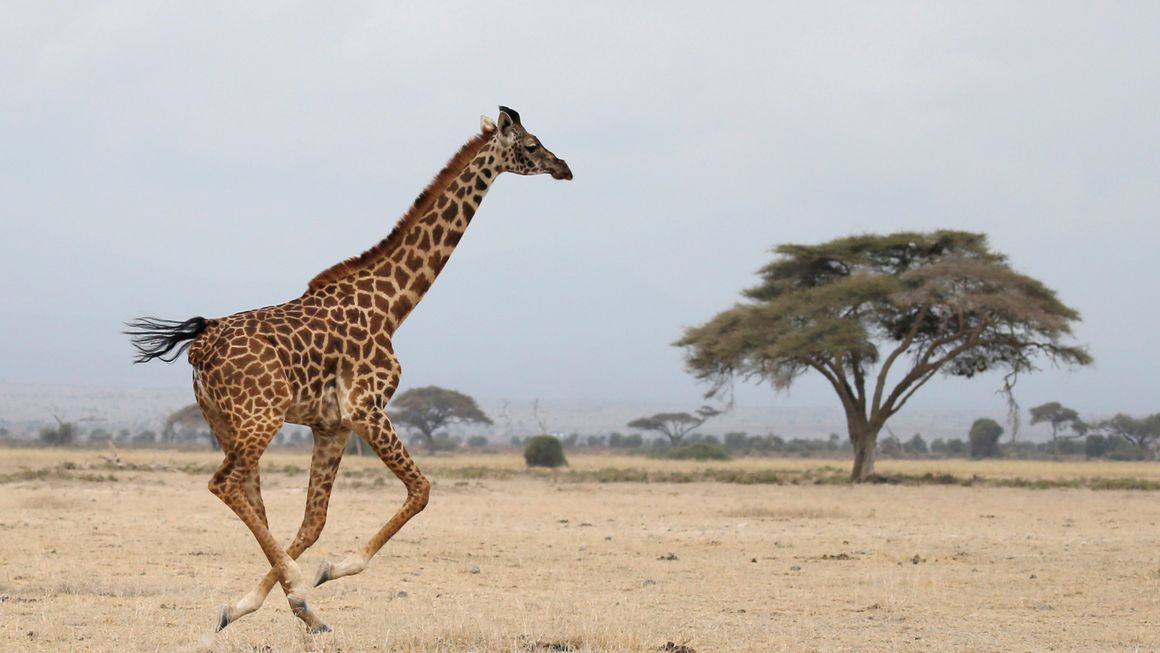 https://www.google.com/search?q=življenjski+prostor&source=lnms&tbm=isch&sa=
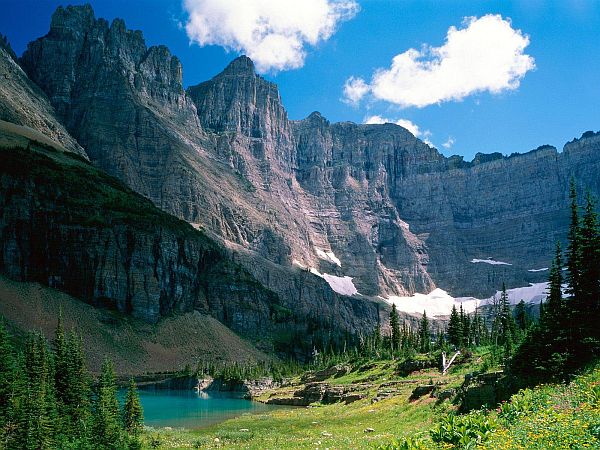 https://www.google.com/search?q=življenjski+prostor&source=lnms&tbm=isch&sa=
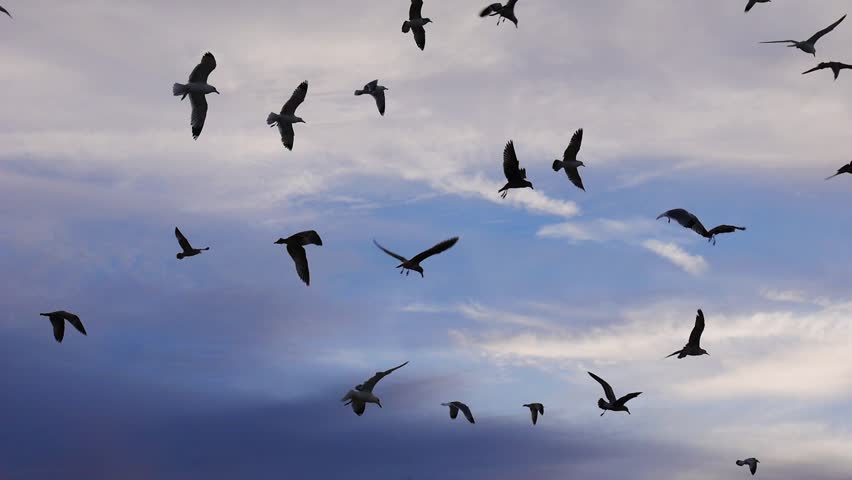 https://www.google.com/search?q=življenjski+prostor&source=lnms&tbm=isch&sa=
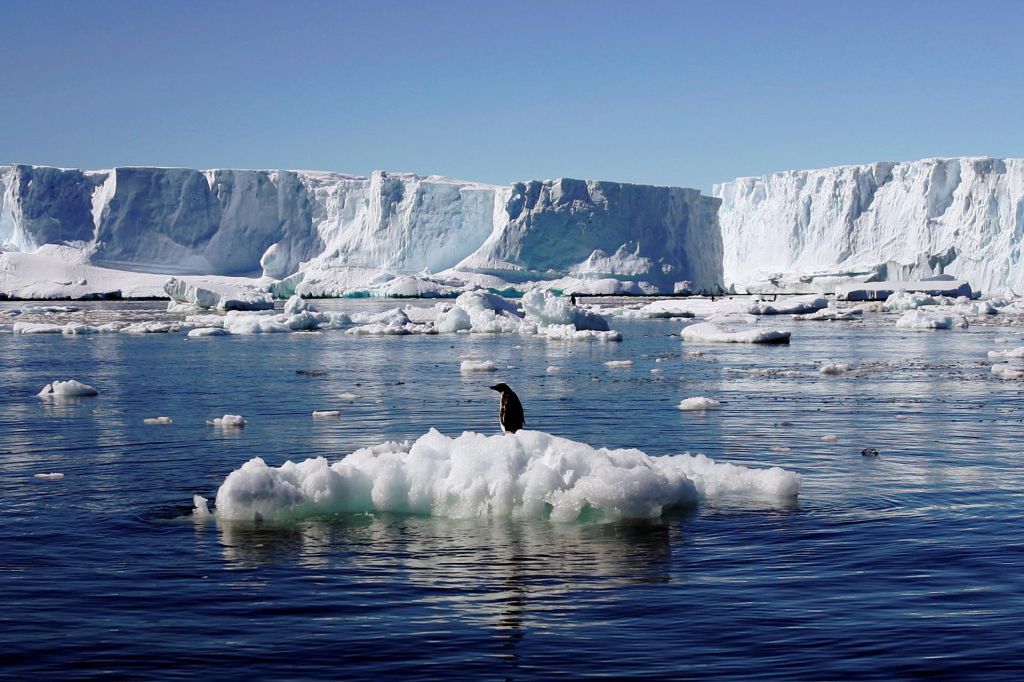 https://www.google.com/search?q=življenjski+prostor&source=lnms&tbm=isch&sa=
https://www.google.com/search?q=življenjski+prostor&source=lnms&tbm=isch&sa=
Včasih tolikšne raznolikosti živih bitij ni bilo. 

V dolgi zgodovini ohlajanja planeta se je 
življenje na Zemlji  začelo v vodi. 





Šele pozneje so nekatera bitja prešla na kopno.
https://www.google.com/search?q=voda&source=lnms&tbm
Zrak, ki nas obdaja, ni imel vedno take sestave, kot jo ima danes. 

Prvotna Zemlja je bila popolnoma drugačna.
Spremenili so jo nekateri organizmi z izdelovanjem kisika.
https://www.google.com/search?q=čist+zrak&source=lnms&tbm=isch&sa=X&ved=2ahUKEwiw
Bi znal razložiti spodnjo misel?

Rastline so »pljuča« planeta.
https://www.google.com/search?q=čist+zrak&source=lnms&tbm=isch&sa=X&ved
Spomni se na fotosintezo:
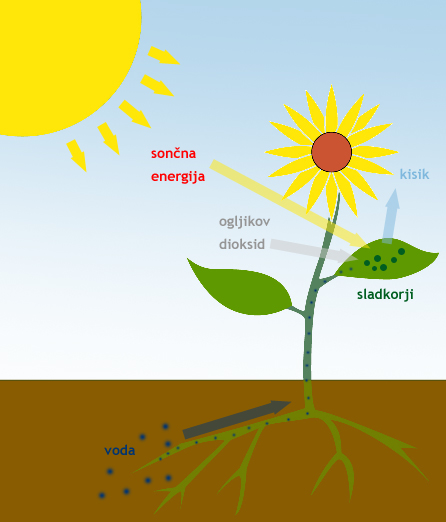 V zelenih delih rastlin, v katerih je klorofil (zeleno barvilo), 
poteka zelo pomemben proces - izdelava hrane za rastlino.
https://www.google.com/search?q=fotosinteza&tbm
https://eucbeniki.sio.si/nar6/1541/index1.html
https://eucbeniki.sio.si/nit5/1338/index1.html
Za potek tega procesa rastline potrebujejo:
vodo, 
ogljikov dioksid, 
sončno svetlobo. 

Vodo z raztopljenimi mineralnimi snovmi črpajo iz tal, ogljikov dioksid dobijo v liste iz zraka, sončno svetlobo pa prejmejo v svetlem delu dneva.
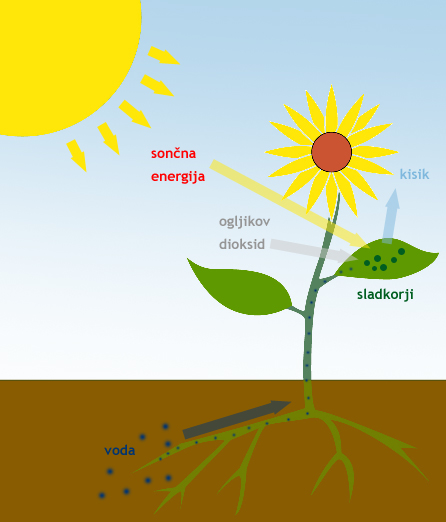 https://www.google.com/search?q=fotosinteza&tbm
https://eucbeniki.sio.si/nar6/1541/index1.html
https://eucbeniki.sio.si/nit5/1338/index1.html
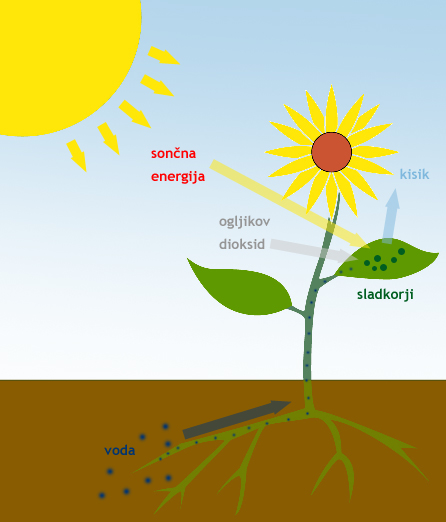 Pri fotosintezi nastanejo 
hranilne snovi za rastlino 
in kisik, ki ga rastline 
sprostijo v ozračje.
https://www.google.com/search?q=fotosinteza&tbm
https://eucbeniki.sio.si/nar6/1541/index1.html
https://eucbeniki.sio.si/nit5/1338/index1.html
Zdaj vemo, zakaj so rastline pljuča planeta.
https://www.google.com/search?q=čist+zrak&source=lnms&tbm=isch&sa=X&ved
Ker proizvajajo kisik. 
Kisik pa potrebujemo vsa živa bitja.
https://www.google.com/search?q=čist+zrak&source=lnms&tbm=isch&sa=X&ved
https://www.google.com/search?q=čist+zrak&source=lnms&tbm=isch&sa=X&ved
Potrebujemo ga za dihanje.Spomni se, da se pri fotosintezi porablja ogljikov dioksid in nastaja kisik.Pri dihanju se kisik porablja, nastaja pa ogljikov dioksid.
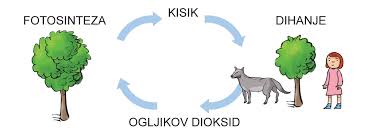 https://www.google.com/search?q=delež+kisika+v+zraku+in+v+vodi&tbm=isch&ved=2ahUKEwitlKCmib
Živa bitja sprejemamo kisik iz vode ali iz zraka na različne načine.Delež kisika v zraku je večji od deleža kisika v vodi.Prikaz sestave zraka s kolačniki si lahko pogledaš v učbeniku na str. 62.
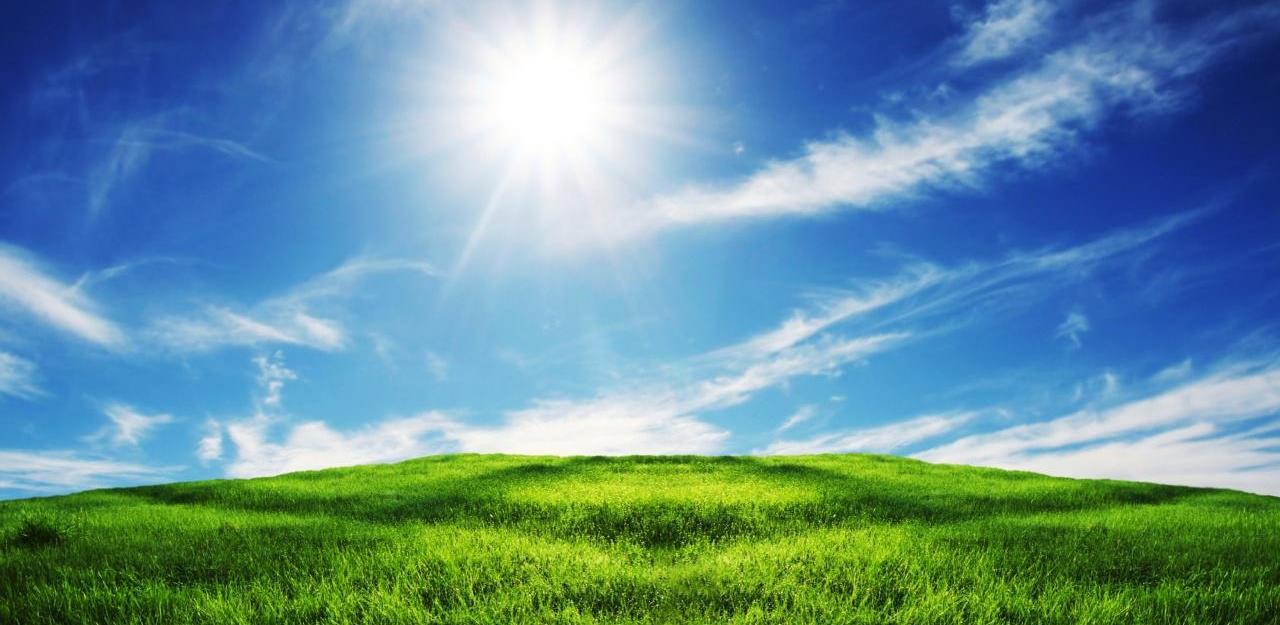 ŽIVA BITJA NA KOPNEM
Kisik živa bitja prejemamo iz vode ali iz zraka na različne  načine.
Ljudje, kopenske rastline in živali dobimo kisik iz zraka.
https://www.google.com/search?q=čist+zrak&source=lnms&tbm=isch&sa=X&ved
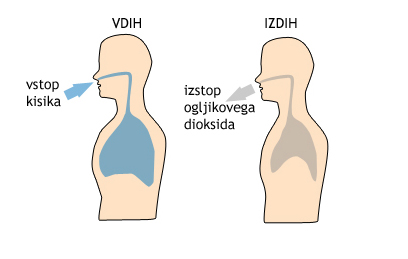 Ljudje dihamo s pljuči. 
Zrak vdihnemo skozi nos ali usta. 


Bolj zdravo je dihanje skozi nos, ker dlačice v nosu zadržijo prašne delce iz zraka. V nosu se zrak segreje in ovlaži. Zrak gre nato po sapniku v pljuča.
https://www.google.com/search?q=dihanje+ljudi&source=lnms&tbm=isch&sa=
Tudi mnoge kopenske živali dihajo  pljuči.
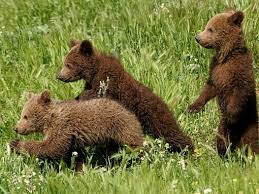 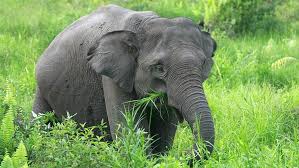 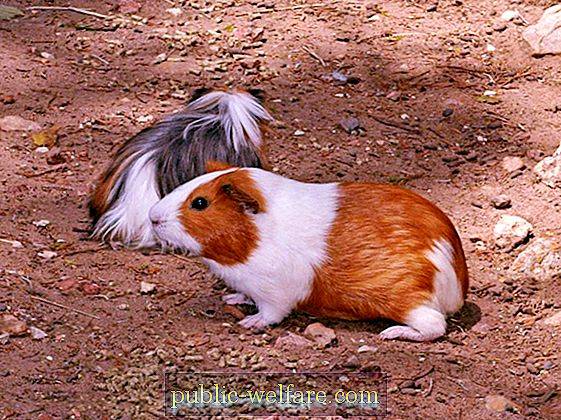 https://www.google.com/search?q=življenjski+prostor&source=lnms&tbm=isch&sa=
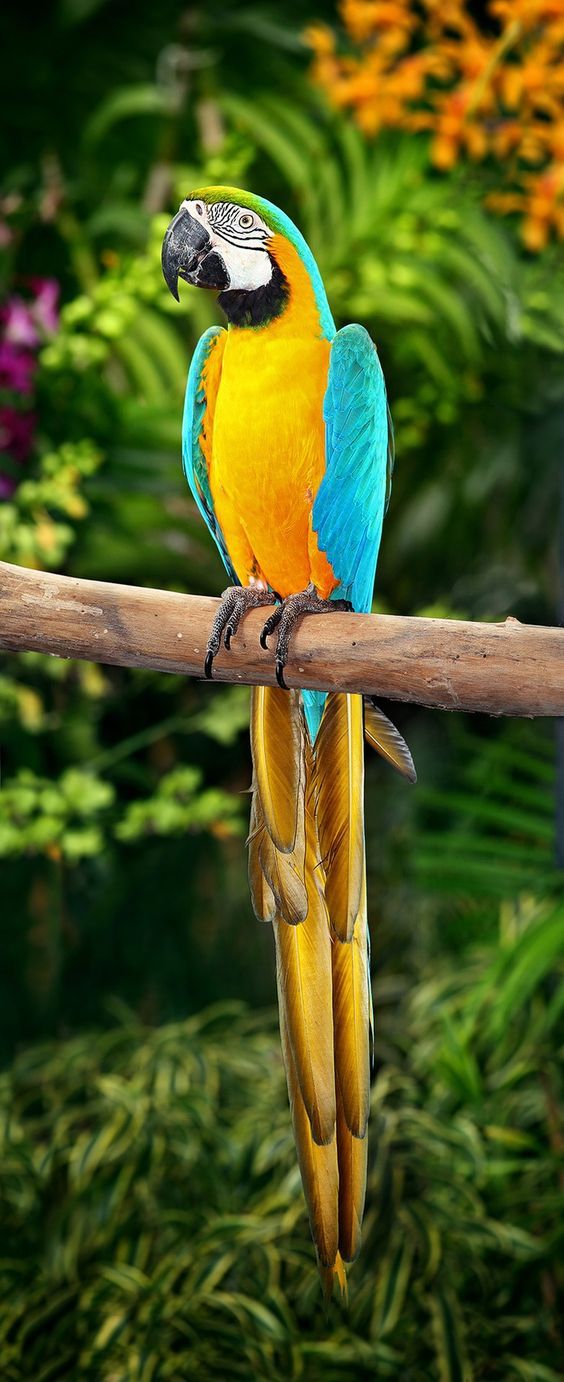 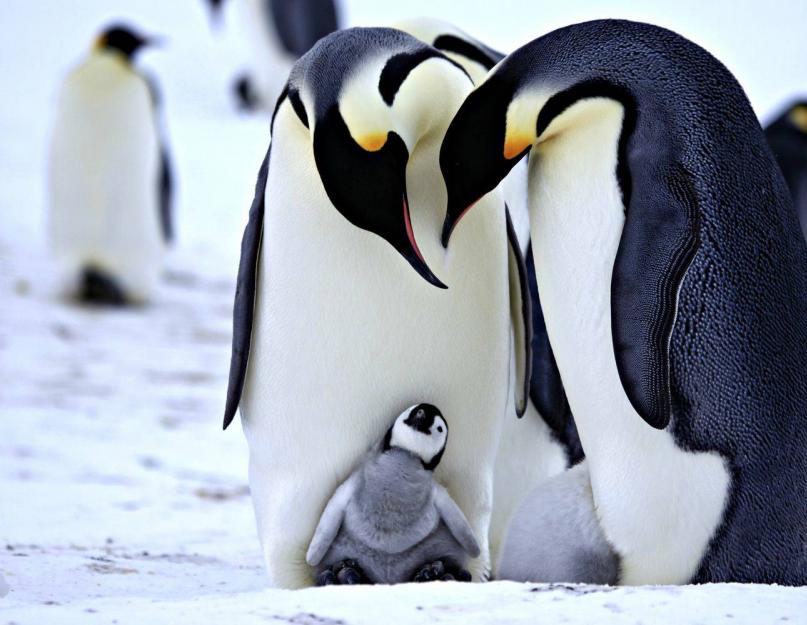 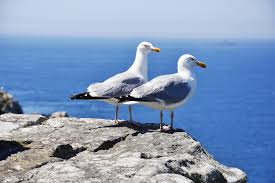 https://www.google.com/search?q=življenjski+prostor&source=lnms&tbm=isch&sa=
Tudi kače …
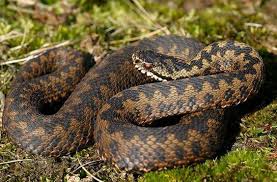 https://www.google.com/search?q=življenjski+prostor&source=lnms&tbm=isch&sa=
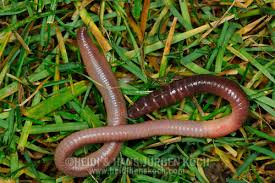 Deževnik prejema kisik skozi kožo, zato mora biti koža stalno vlažna.
https://www.google.com/search?q=življenjski+prostor&source=lnms&tbm=isch&sa=
Žabe dihajo s pljuči, del kisika pa sprejemajo tudi skozi kožo.
https://www.google.com/search?q=življenjski+prostor&source=lnms&tbm=isch&sa=
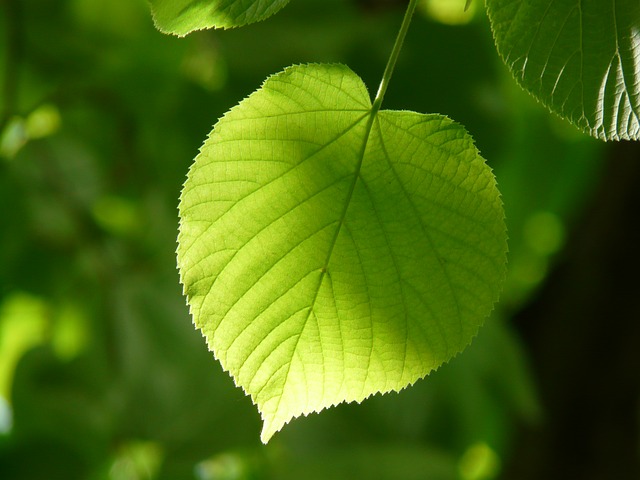 Spomni se, da dihajotudi rastline.Kopenske rastline dobijo kisik skozi majhne odprtine v listih (listne reže). Rastline za dihanje porabijo veliko manj kisika, kot ga  proizvedejo pri fotosintezi. 							   https://eucbeniki.sio.si/nit5/1394/index1.html
ŽIVA BITJA V VODI
Vodne rastline in živali prejemajo kisik iz vode, izjemoma pa tudi iz zraka.
Številne vodne živali 
dihajo s škrgami.
https://www.google.com/search?q=življenjski+prostor&source=lnms&tbm=isch&sa=
Ne le ribe, tudi raki, školjke, …
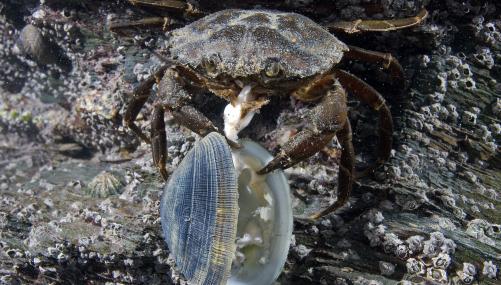 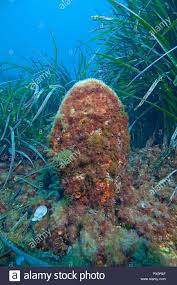 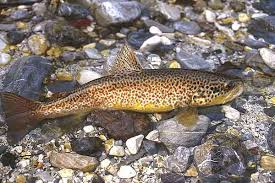 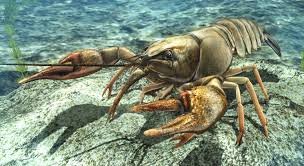 https://www.google.com/search?q=življenjski+prostor&source=lnms&tbm=isch&sa=
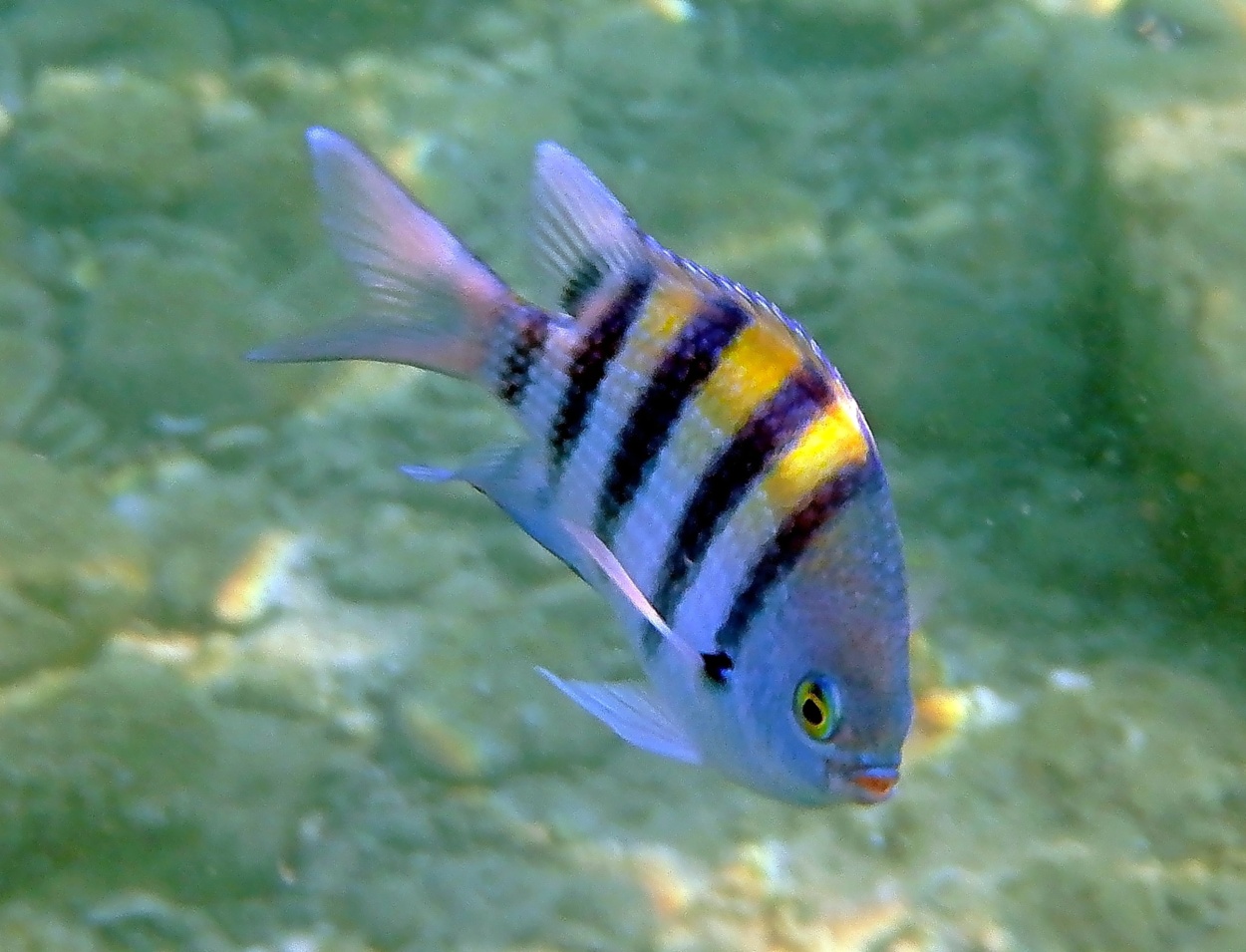 Do škrg prehaja sveža voda, bogata s kisikom zaradi plavanja ali posebnih dihalnih gibov vodnih živali.
https://www.google.com/search?q=življenjski+prostor&source=lnms&tbm=isch&sa=
https://eucbeniki.sio.si/nit5/1394/index1.html
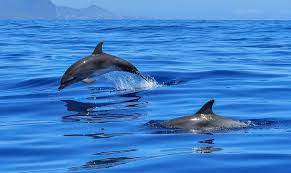 S čim pa dihajo delfini, kiti, morske želve, …?
https://www.google.com/search?q=delfini&tbm=isch&ved=2ahUKEwjS3dvFtL
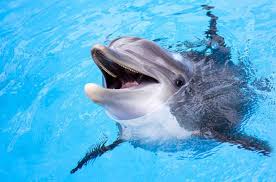 Te živali dihajo s pljuči, zato morajo po zrak vedno na površje.
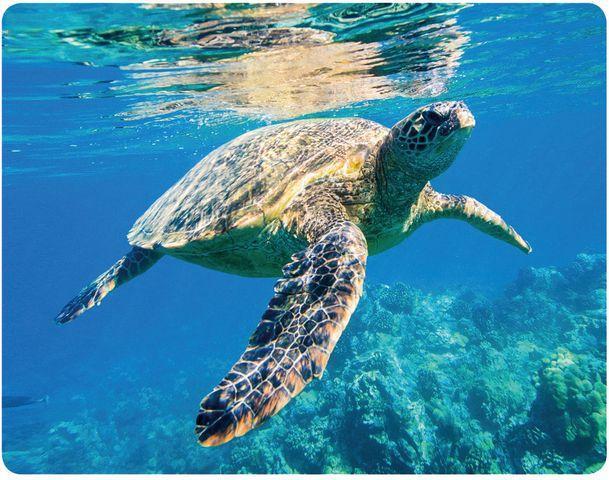 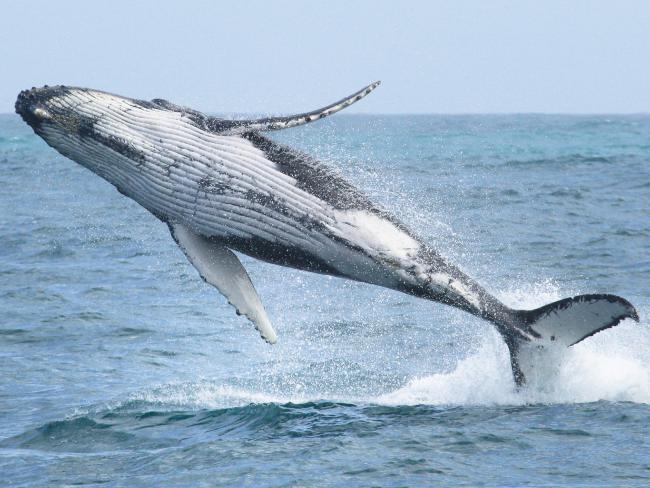 https://www.google.com/search?q=morska+želva+diha&hl
https://www.google.com/search?q=delfini&tbm=isch&ved=2ahUKEwjS3dvFtL
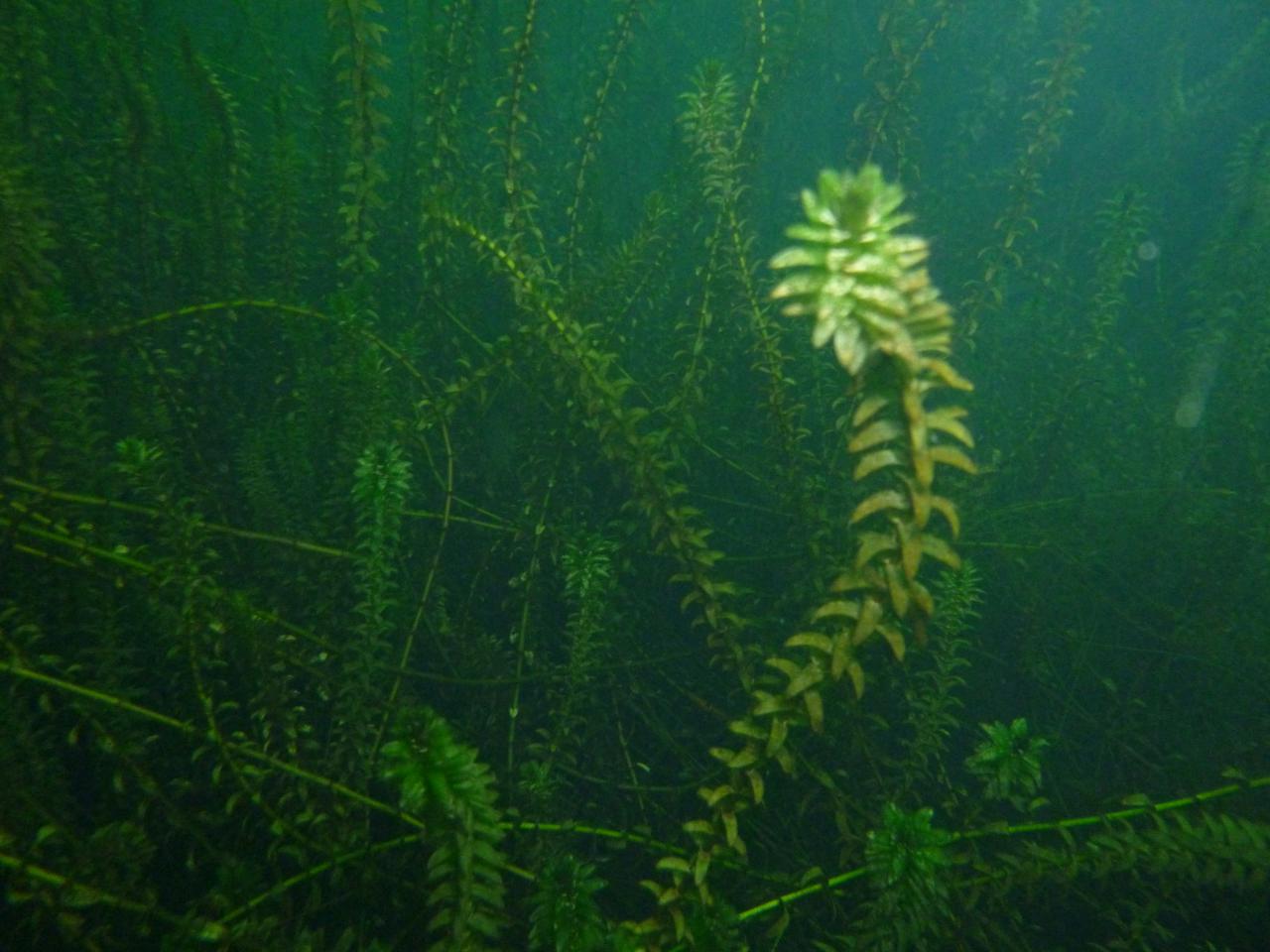 Drobne živali in rastline, ki živijo v vodi, sprejemajo kisik iz vode skozi celotno površino telesa.
https://www.google.com/search?q=drobne+vodne+živali+ki+dihajo+s+celotno+površino
https://www.google.com/search?q=vodne+rastline+dihanje&tbm
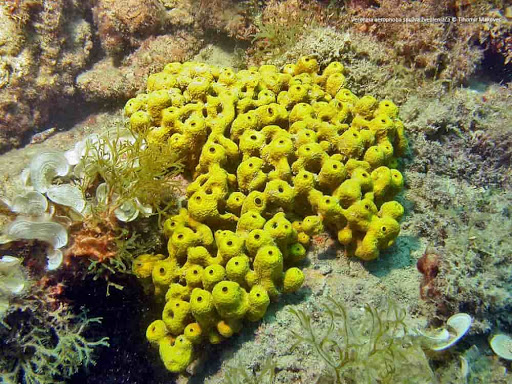 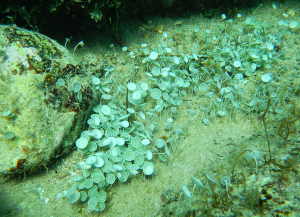 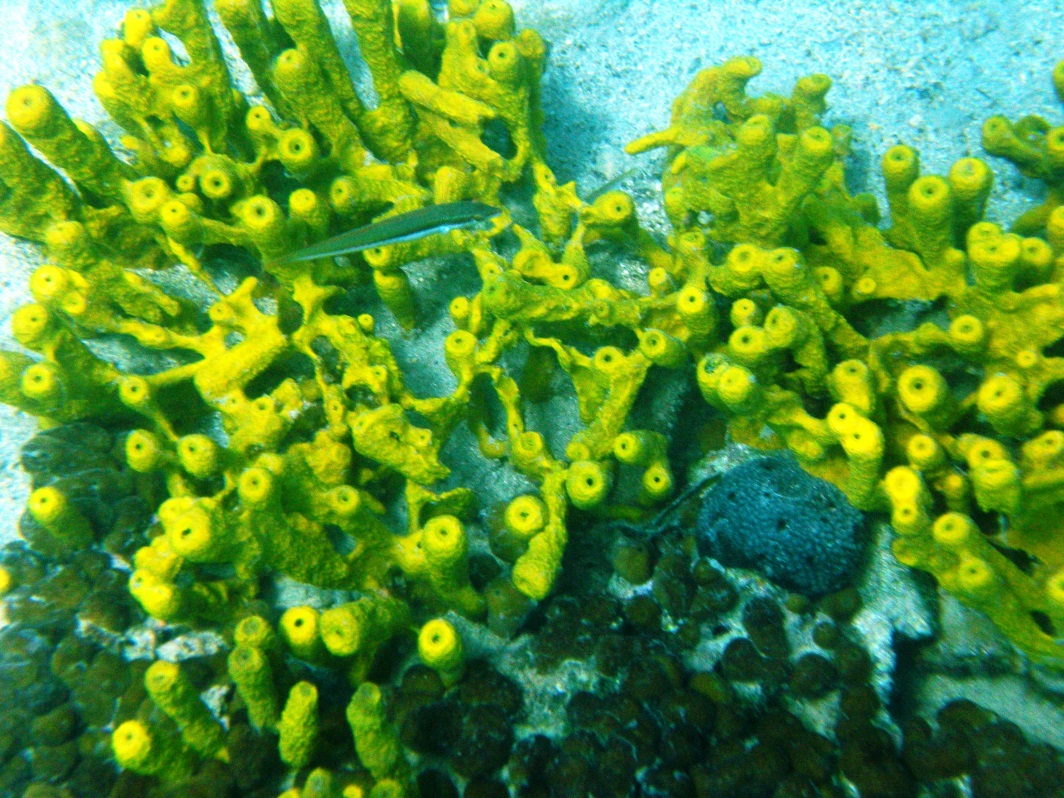 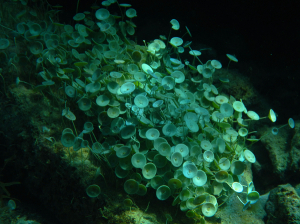 https://www.google.com/search?q=drobne+vodne+živali+ki+dihajo+s+celotno+površino
Dihanje rastlin in živali poteka na različne načine. Vsem živim bitjem pa je skupno to, da za dihanje potrebujejo kisik.
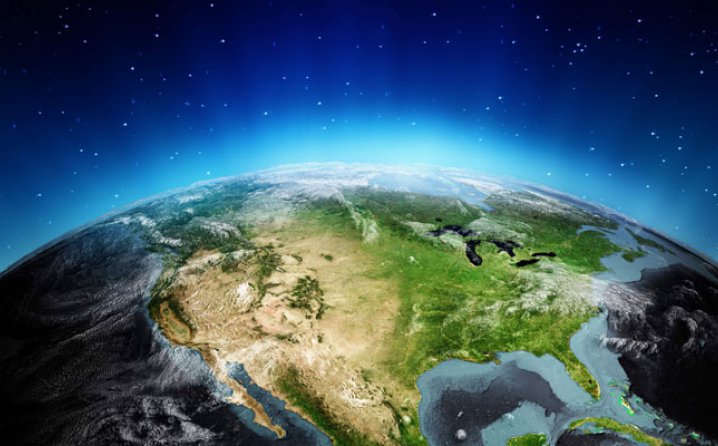 Prišel/prišla si do konca današnje predstavitve. Upam, da si v njej užival/a in morda spoznal/a kaj novega o živih bitjih na našem planetu. 
					Na koncu še obljubljena naloga:
https://insertmedia.bing.office.net/images
Preberi si vsebine v učbeniku, str. 62 in zapiši v zvezek: ŽIVLJENJSKI PROSTOR Vsa živa bitja potrebujejo kisik 1. Preriši grafa kolačnika (U, str. 62). Kisik potrebujejo za življenje tako vodne kakor kopenske živali in rastline. Kisik sprejemajo iz vode in zraka na različne načine. Mnoge vodne živali dihajo s škrgami, mnoge kopenske živali pa s pljuči.
Če želiš, si na koncu lahko ogledaš še kratek filmček o življenju pod vodo.
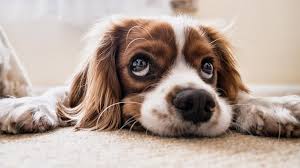 KLIKNI TUKAJ
https://www.youtube.com/watch?v=9kj_vwleR6Q
https://www.youtube.com/watch?v=9kj_vwleR6Q